LC01 : Les Produits Acides et Basiques
Mettre en œuvre un protocole expérimental pour mesurer le pH d’une solution aqueuse
Niveau : [1ère ST2S]
Prérequis :
Notion de proton
Notion de Solvants et Soluté (aq)
Repère de progressivité :
Programme de 1ère ST2S :
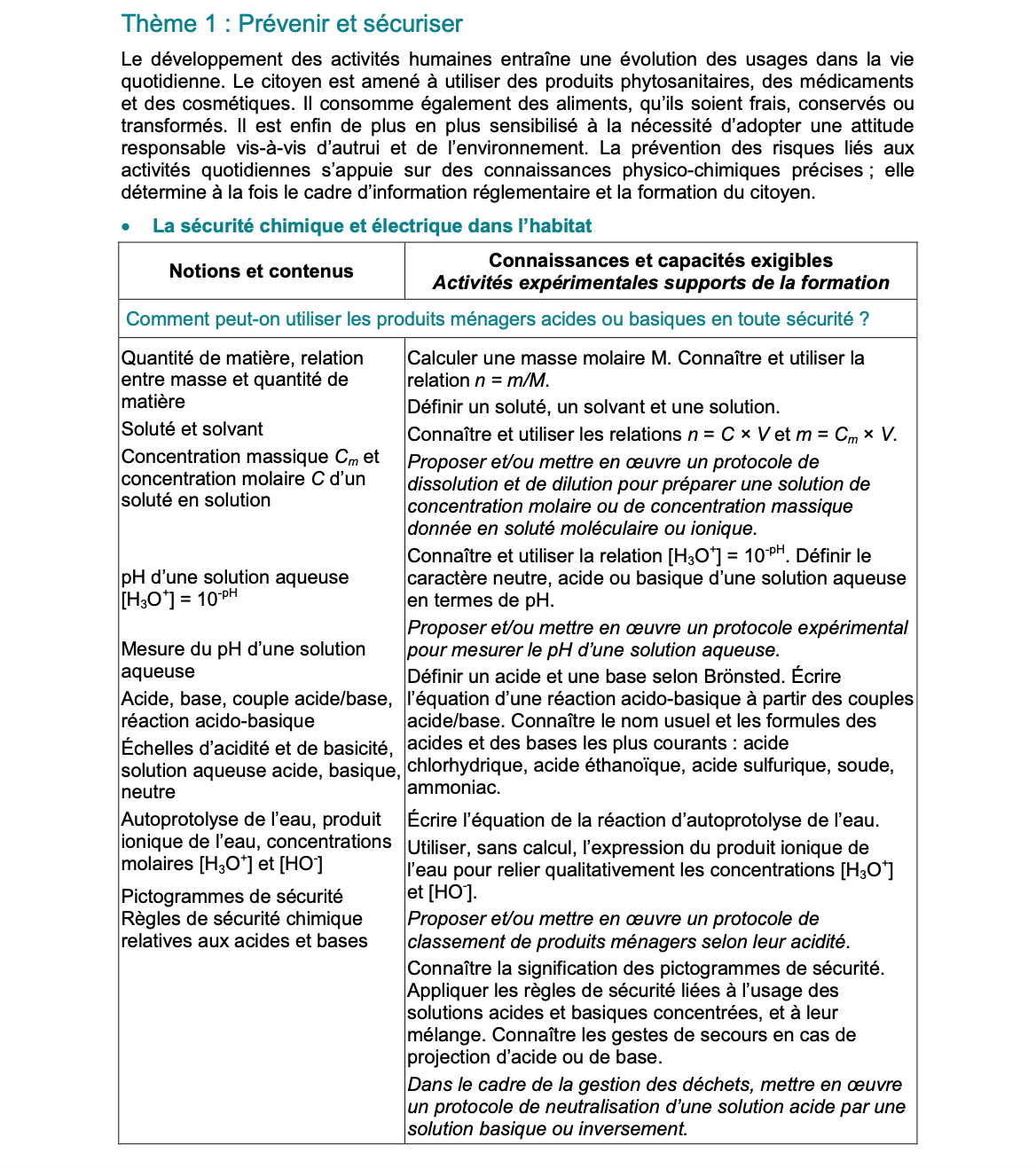 Considéré comme acquis
Objectif Pédagogique :
Programme de 1ère ST2S :
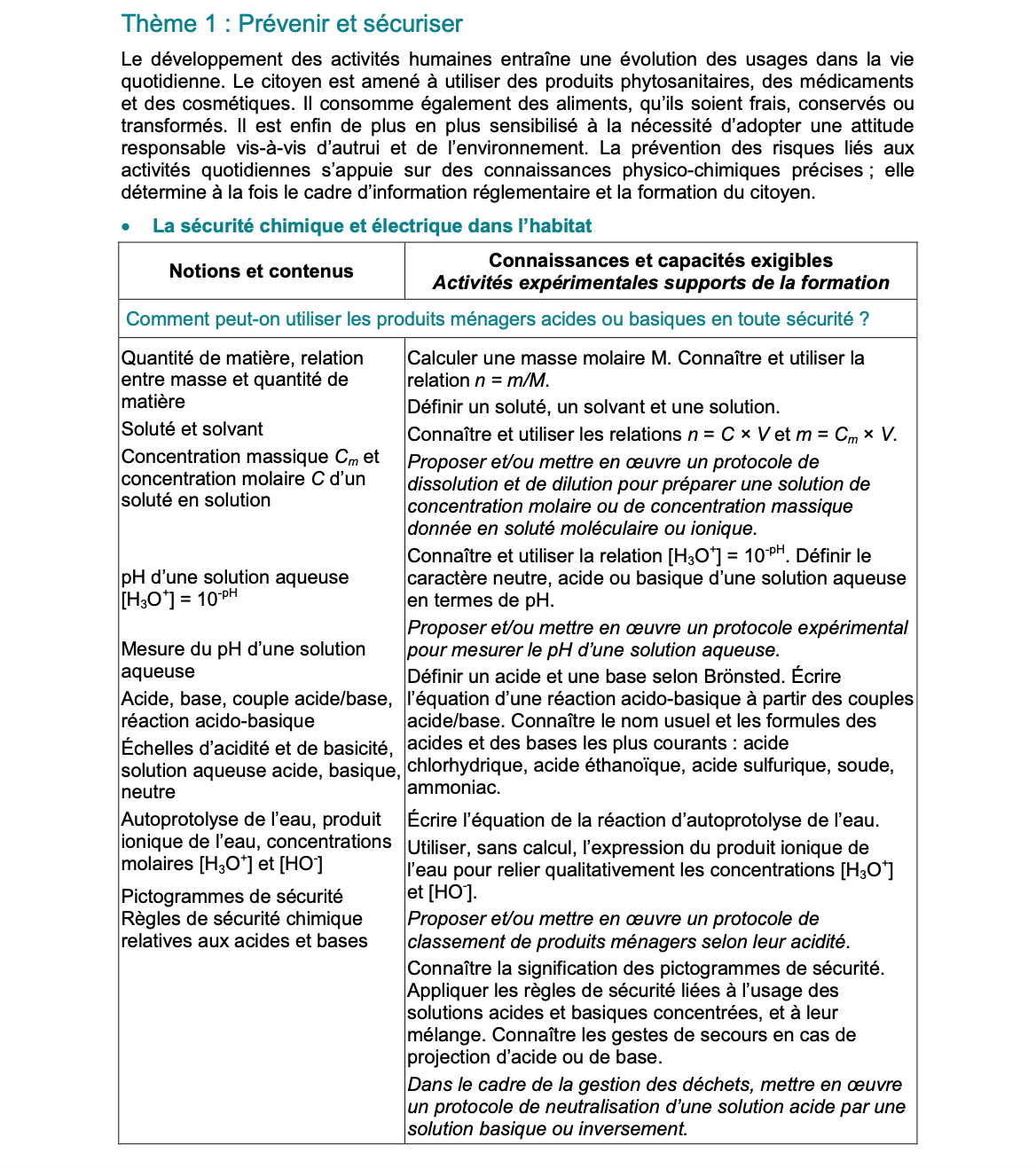 Abordé dans cette leçon
Difficultés possibles
Définitions (acides/bases) et notion de couple
Réponse : Faire des exemples et mise en relief du cours
Comprendre la dangerosité des produits
Réponse : Insister sur la nature et la concentration des produits
Ne pas avoir peur de manipuler les acides et les bases
Réponse : Avoir connaissance des gestes expérimentaux adéquats pour prévenir les dangers : Blouse et gants obligatoire, pictogrammes de sécurité
Introduction :
Les produits ménagers
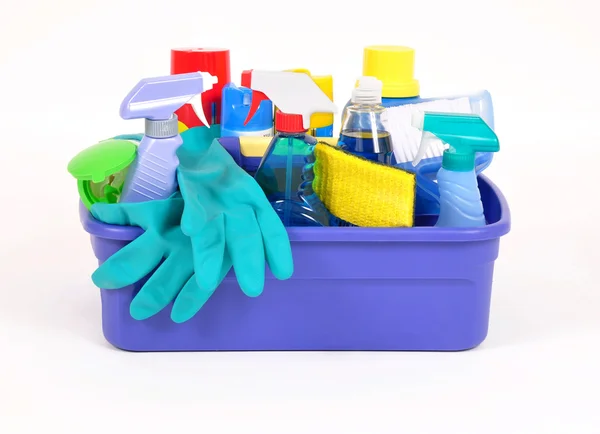 Echelle de pH des solutions aqueuses à 25°C :
Solutions neutres pH = 7
Solutions acides
Solutions basiques
pH
14
pH > 7
0
pH < 7
Réactions acido-basiques
Dans une réaction acido-basique mettant en jeu un acide d’un couple 1 et une base d’un couple 2, les deux composés réagissent pour donner la base conjuguée 1 et l’acide conjugué 2.
Prévention des risques
Lorsque l’on manipule un produit concentré contenant un acide ou une base, on doit :

Le diluer si possible
Porter un vêtement de protection (Une blouse par exemple)
Porter des lunettes de protection
Porter éventuellement des gants de protection
Eviter de respirer les vapeurs 
Voir l’étiquette du produit (Pictogramme de sécurité)
Ne pas mélanger l’acide ou la base avec d’autres produits
Pictogrammes de Sécurité
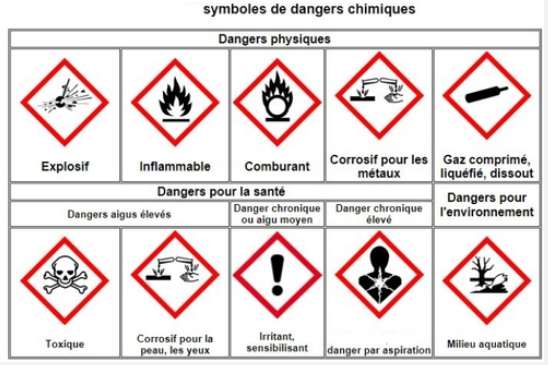 Exemple d’une étiquette de produit chimique (Acétone)
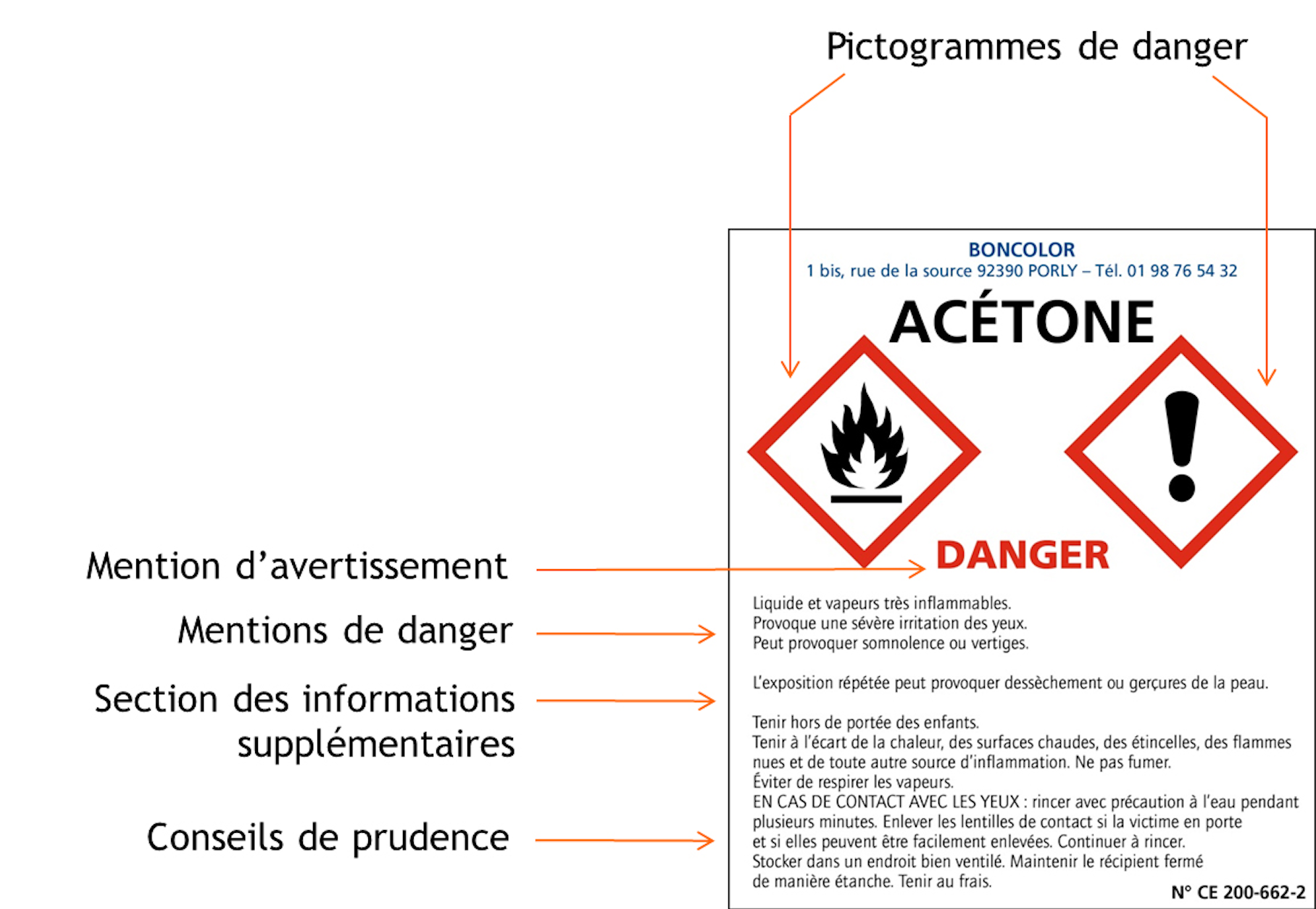 Source : IRNS
Que faire en cas d’accident ?
Contact avec la peau :
Laver abondamment à l’eau après avoir enlevé le vêtement contaminé.
Contact avec les yeux :
Rincer abondamment à l’eau en maintenant les paupières bien écartées, utiliser un rince-œil si disponible
Inhalation :
Faire respirer de l’air frais
Ingestion :
Faire boire beaucoup d’eau, ne pas tenter de vomir
Dès que le cas est grave :
Appeler un medecin ou le SAMU (15)
Détermination du pH de plusieurs solutions
Schéma du montage :
Potence
Electrodes du pH-mètre
pH-mètre
Bécher
Classement du pH des produits du quotidien :
Solutions neutres pH = 7
Eau 
distillée
Eau 
robinet
Destop
Javel
Coca
Vinaigre
Jus d’orange
pH
14
0
Solutions acides
pH < 7
Solutions basiques
pH > 7